beni
14.4.2023
Angela Kopp

Fachverantwortliche Projekte und Prozesse
Agenda
Was ist "beni"
Was machen wir im KSW
Fragen
Was ist "beni"
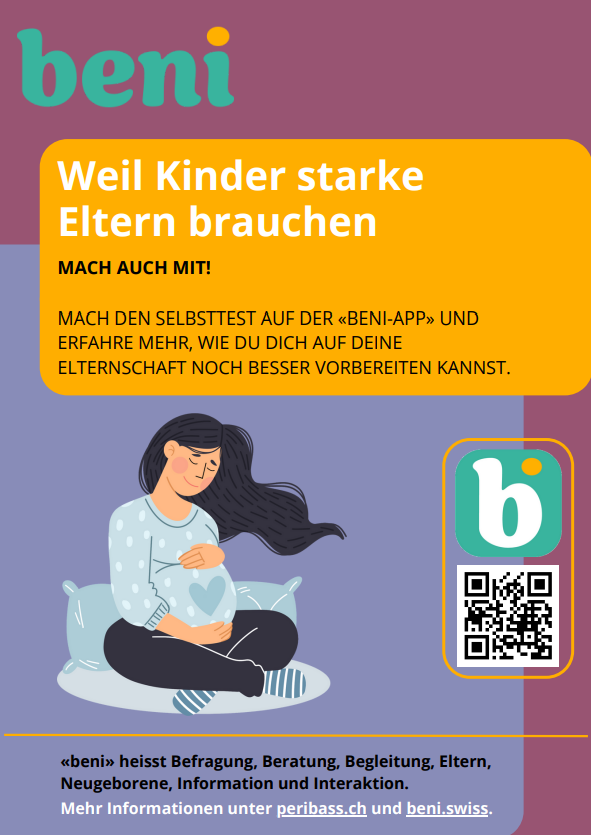 B: Befragung, Begleitung, Beratung
E: Eltern
N: Neugeborene
I: Information, Interaktion

Pilotprojekt in Winterthur (2023 - 2026) durch Verein Peribass mit KSW, einigen niedergelassenen Gynäkologen und Gynäkologinnen, den Kinderärzten-und Ärztinnen und den freiberuflichen Hebammen
An CH angepasster KINDEX-Fragebogen (Konstanzer Index)
Belastungsfaktoren frühzeitig erkennen durch App
Vermittlung, Koordination und Kooperation durch «beni-App» und «beni-Anlaufstelle»
Vom Kanton unterstützt und subvensioniert
Von ZHAW begleitet (Studie und Statistik)
Was machen wir im KSW
Auffordern der Frau, den Fragebogen auszufüllen an Hand Flyer (Sprechstunden, Gebs, Geburtsanmeldung)
Auf Wunsch Terminvermittlung an die Beratungsstelle
Markierung im Gesundheitsbuch, ob der Fragebogen ausgefüllt worden ist oder nicht
Fragen?